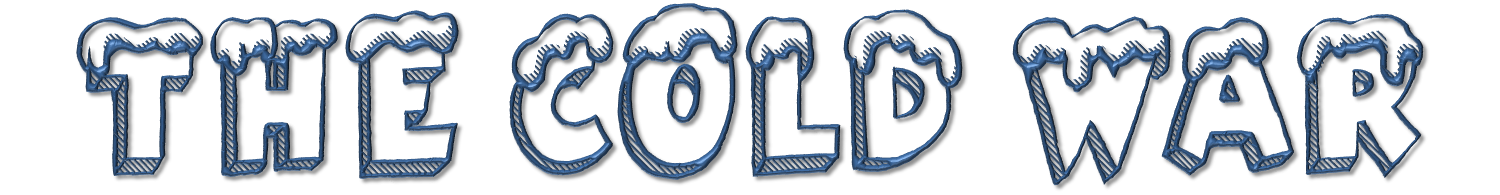 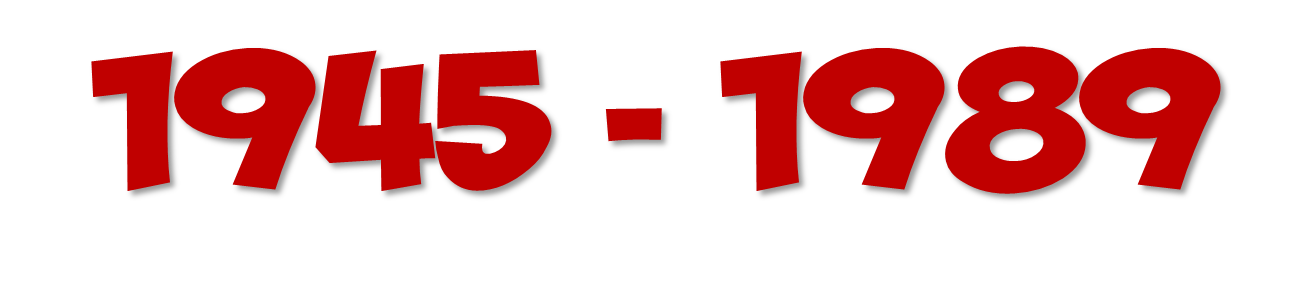 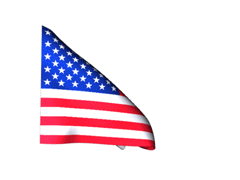 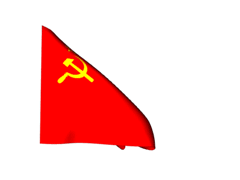 USA
Soviet Union
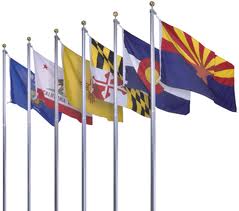 The Cold War
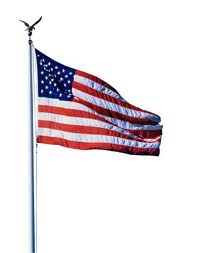 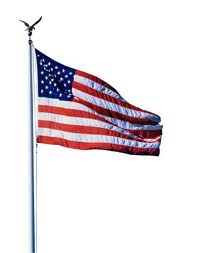 The United Nations Formed
48 countries join plan for peace and security
1945
1950
1955
The Yalta Conference
The “Big 3” meet
Plan the division of Europe
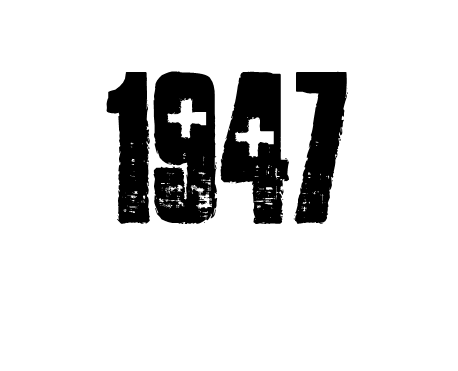 The Truman Doctrine
So... what is communism?
Complete page 11 now!
US will aid any country fighting communism
-containment policy:  stop spreading communism
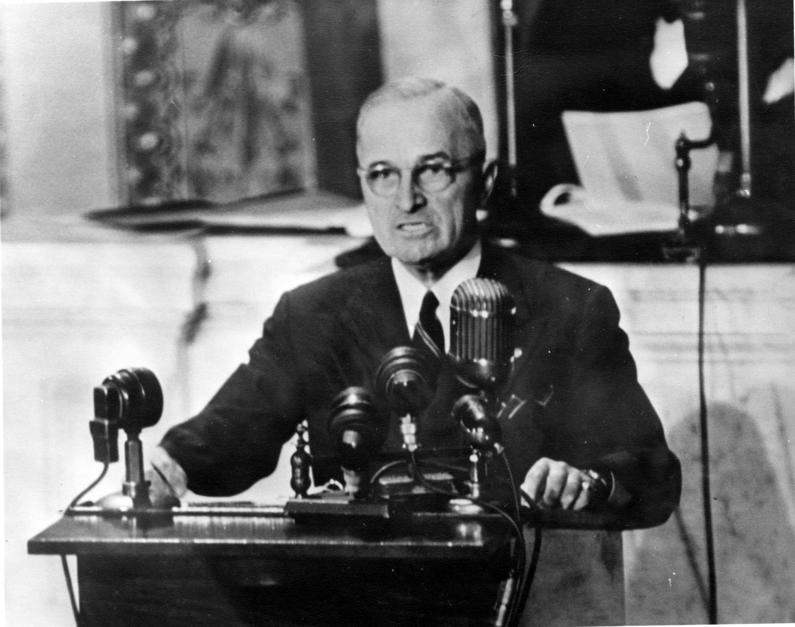 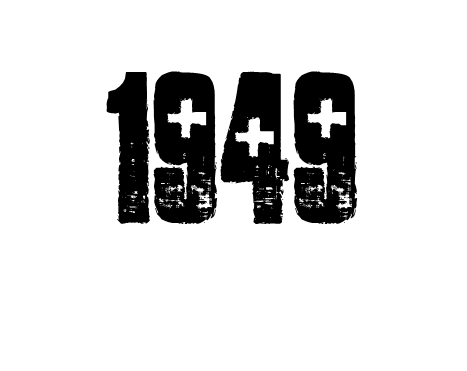 China Becomes Communist
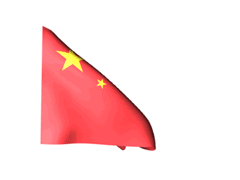 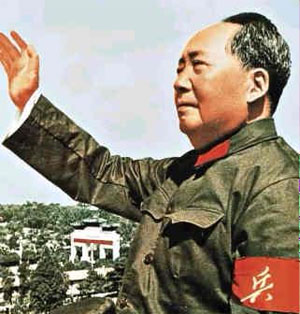 Mao Zedong takes power
Nationalists flee to Taiwan
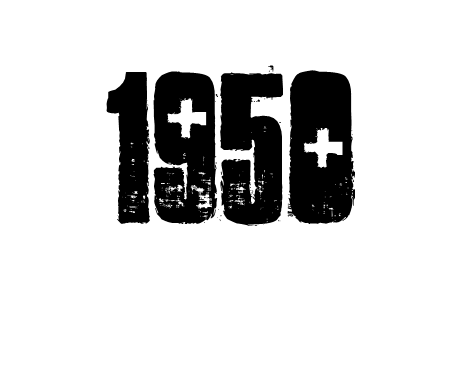 Korean War Begins
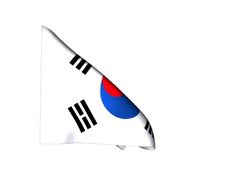 North Korean troops cross 38th Parallel
US enters to contain communism
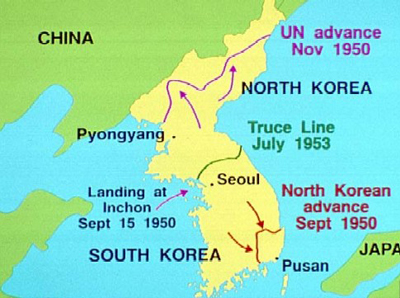 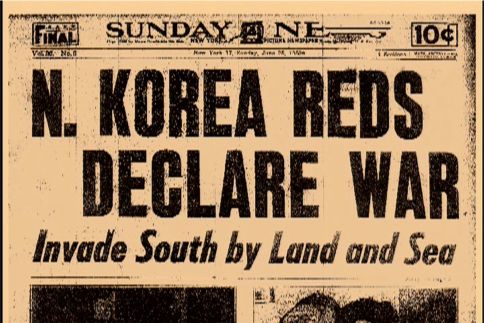 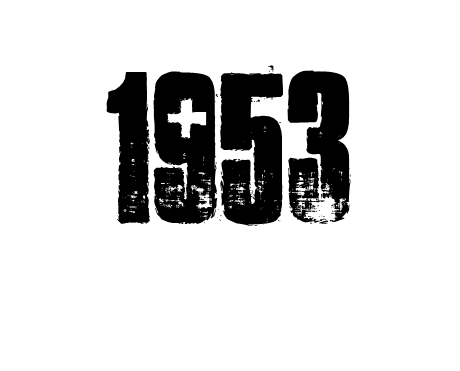 Korean War Ends
in stalemate (tie) at 38th Parallel
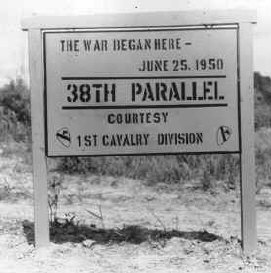 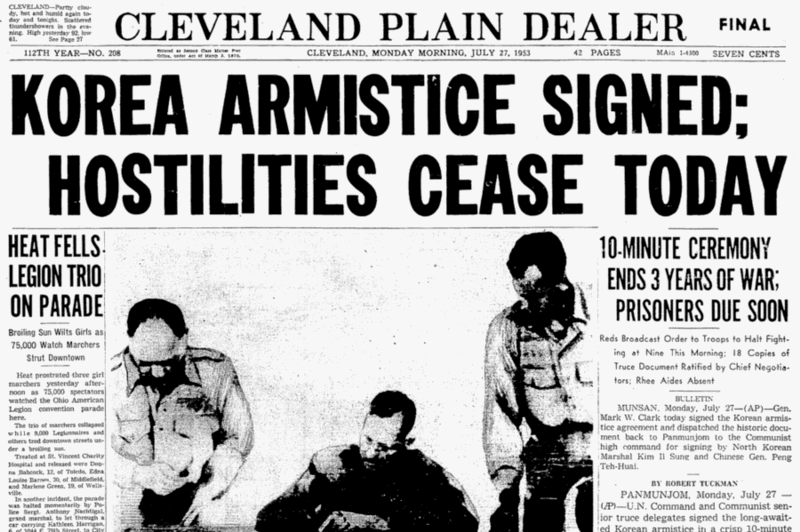 The Space Race Begins
1959
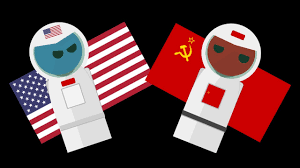 Complete page 12
In your packet now
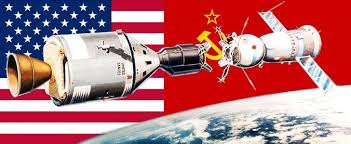 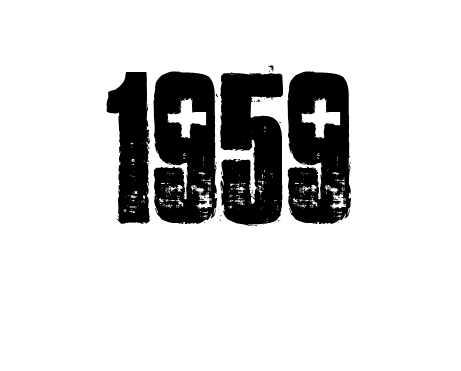 Cuba Becomes Communist
Fidel Castro takes power
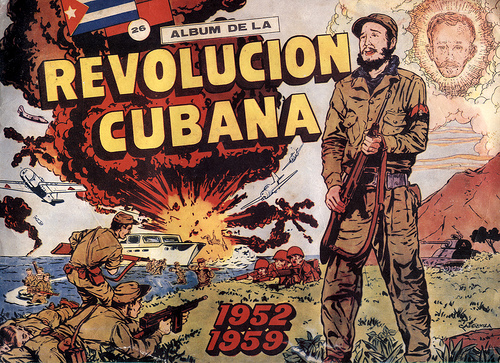 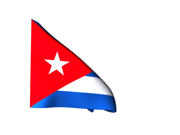 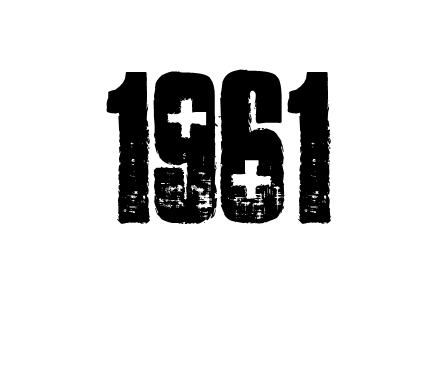 Berlin Wall Built
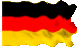 Divides Berlin in half  - Communist & Democratic
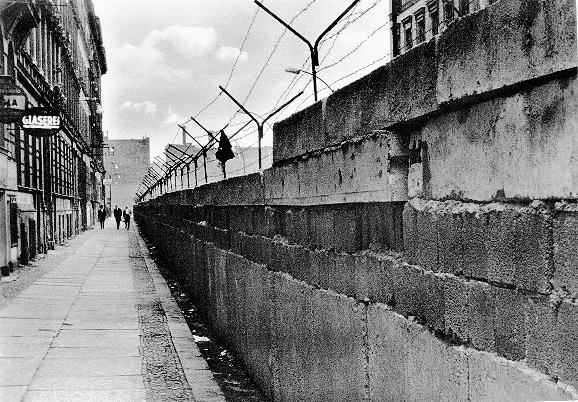 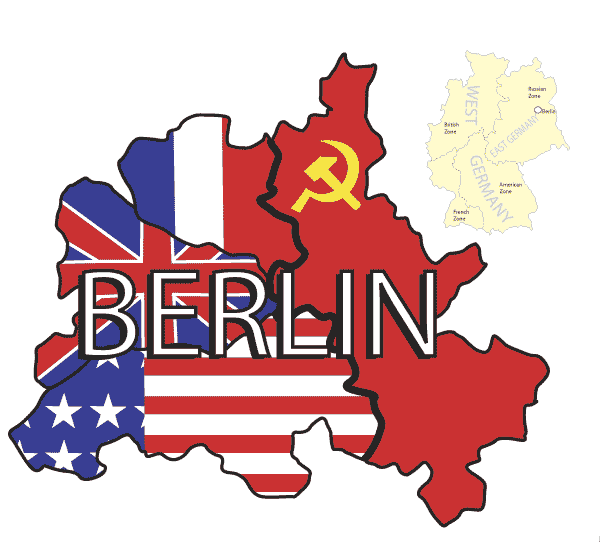 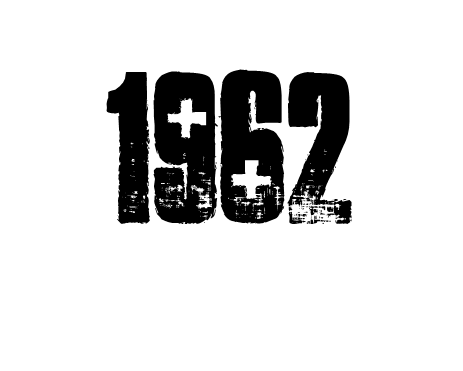 Cuban Missile Crisis
Soviets place Nuclear missiles in Cuba
President Kennedy orders them removed
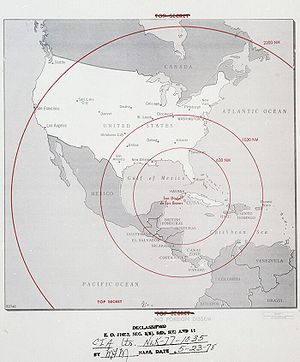 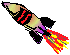 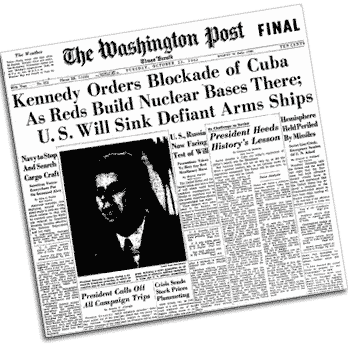 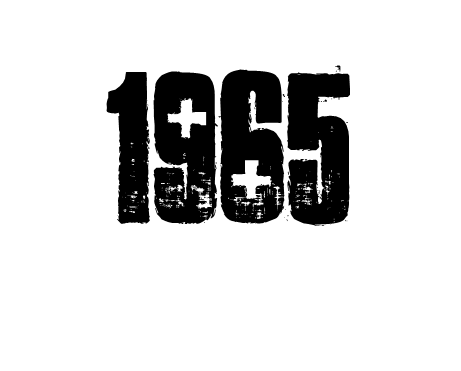 US Enters Vietnam War
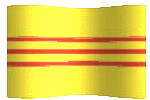 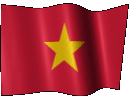 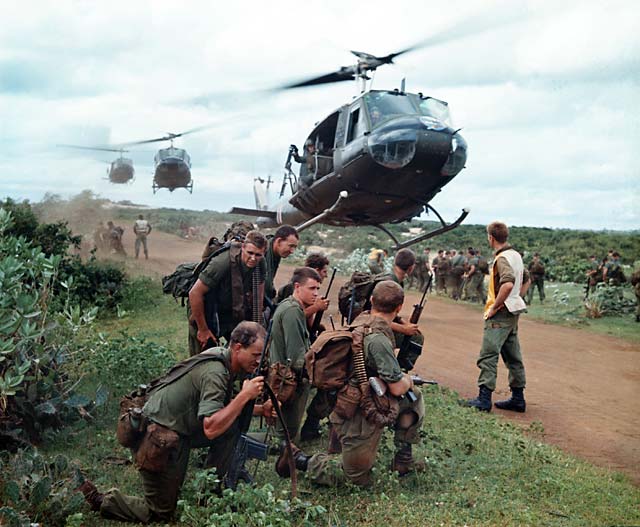 Communist North at war with Democratic South

US troops sent to contain communism
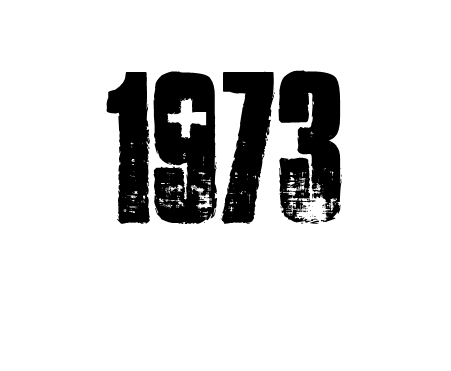 US Leaves Vietnam
Ends in a stalemate

Vietnam reunited Communist 2 years later
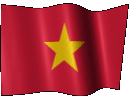 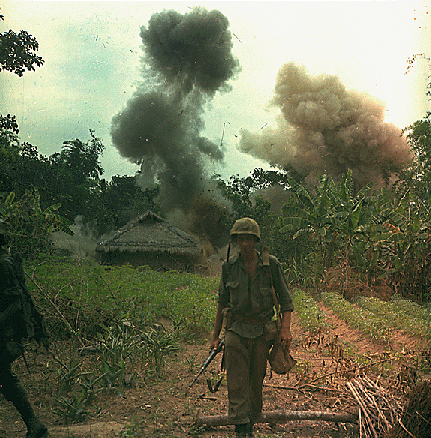 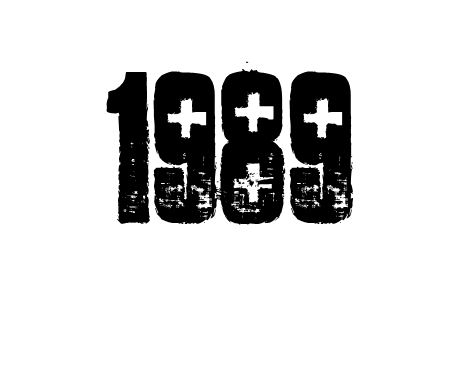 Berlin Wall torn down
Soviets fail to stop Berliners tear down the wall Germany reunified under democratic rule
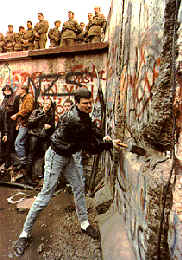 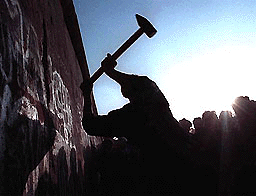 So why was the
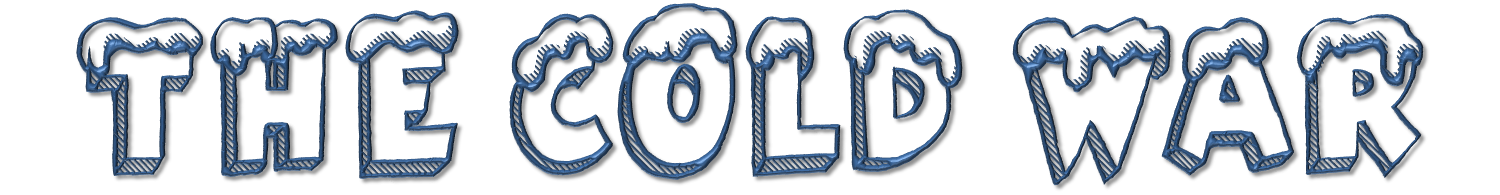 “cold”?
Tension between the US and Soviet Union but NO actual fighting
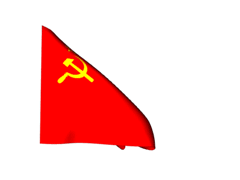 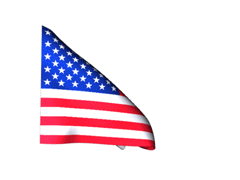 Soviet Union
USA